LE DEMEMBREMENT DE PROPRIETE
SOMMAIRE
OBJECTIFS DU DISPOSITIF DE DEMEMBREMENT
FONCTIONNEMENT
REVENTE
AVANTAGES POUR LES INVESTISSEURS
EXEMPLE
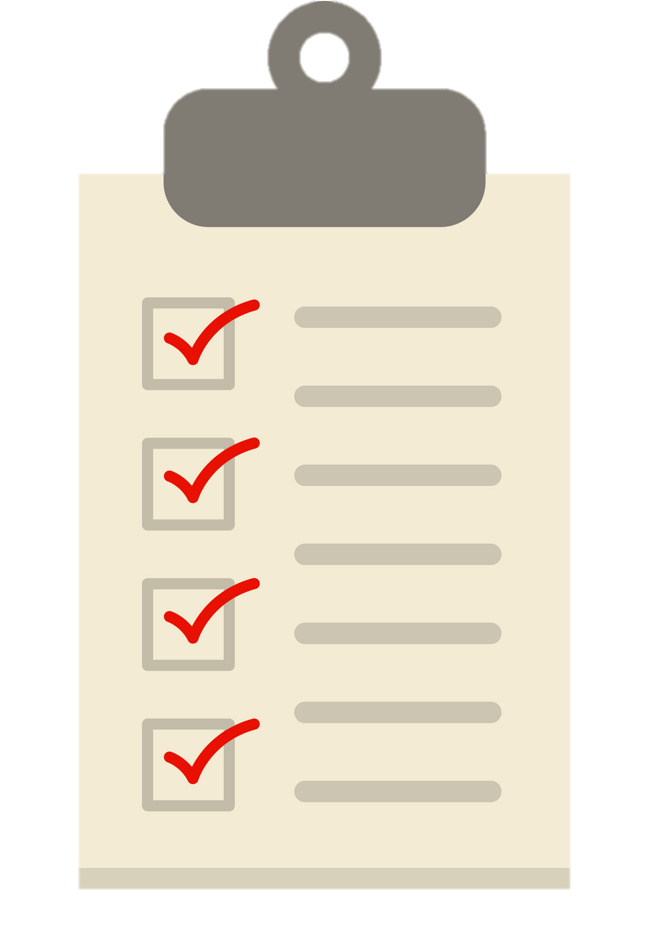 OBJECTIFS DU DISPOSITIF DE DEMEMBREMENT
Favoriser la construction de logements neufs
Réhabilitation des centres villes
Améliorer l’offre de logements locatifs
Diversifier le parc de logement à loyers modérés
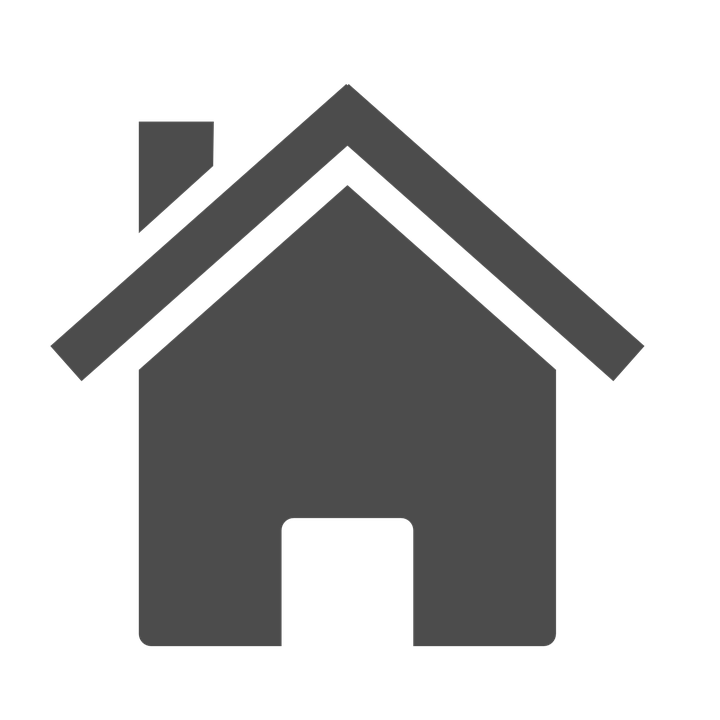 FONCTIONNEMENT
Propriété du bien immobilier scindée en deux

Investisseur achète la nue propriété (c’est-à-dire environ 60% du prix du bien) 

Bailleur social détient l’usufruit (c’est-à-dire le droit d’utiliser le bien)
15 ANS
À la fin de la période de l’usufruit, l’investisseur récupère la pleine propriété de l’appartement
Il peut vendre le bien
Il peut louer ou habiter le bien
Au terme de l’usufruit, le bailleur social remet le bien à neuf
EN CAS DE REVENTE
À l’extinction de l’usufruit, calcul de la plus-value :


Valeur à l’achat (pleine propriété + usufruit) - prix de revente
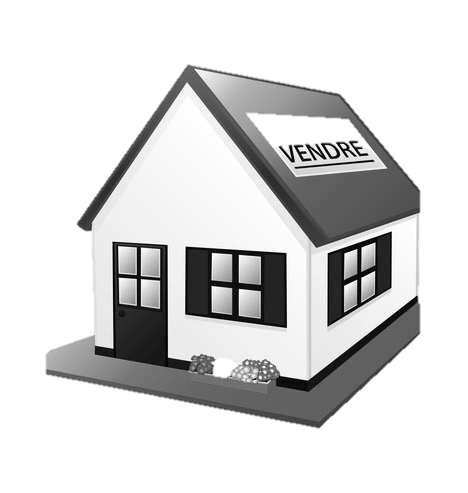 AVANTAGES POUR LES INVESTISSEURS
Réduction des revenus fonciers
Réduction IFS
Pas d’impôts/taxes sur le bien immobilier pendant la durée de l’usufruit
Pas de charges
Aucun tracas de gestion locative
Aucun frais d’entretien ou de réparation
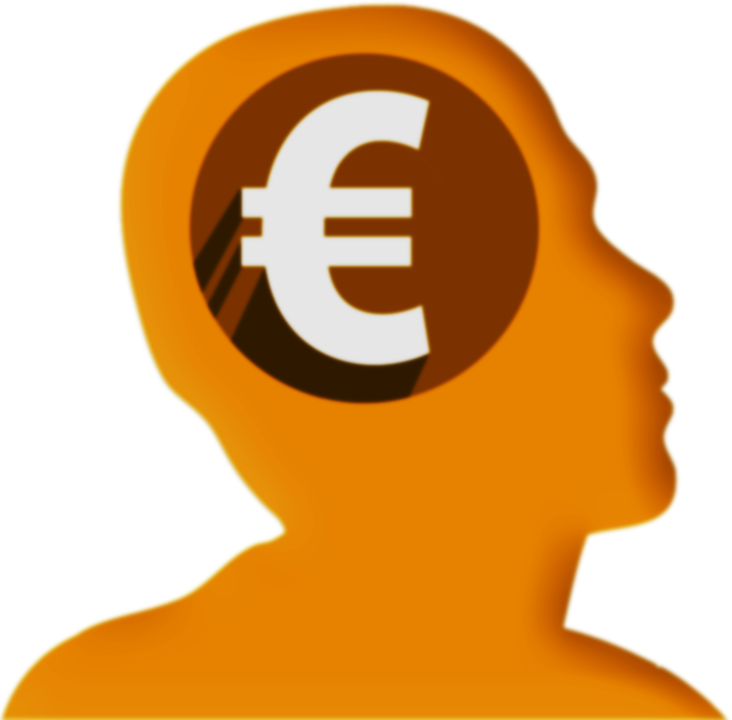 EXEMPLE
Nue propriété
60 000€
Revalorisation de l’immobilier 20 483€
Gain Net
Usufruit 
40 000€
Acquisition
15 ANS
Pleine propriété 100 000€
Valeur du bien au terme 
120 483€
Gain net : 120 483 – 60 000 = 60 483€